Τα έθιμα του Πάσχα
Τη Μεγάλη εβδομάδα πηγαίνουμε κάθε βράδυ στην εκκλησία και ακούμε τη Θεία Λειτουργία
Τη Μεγάλη Πέμπτη βάφουμε κόκκινα αυγά
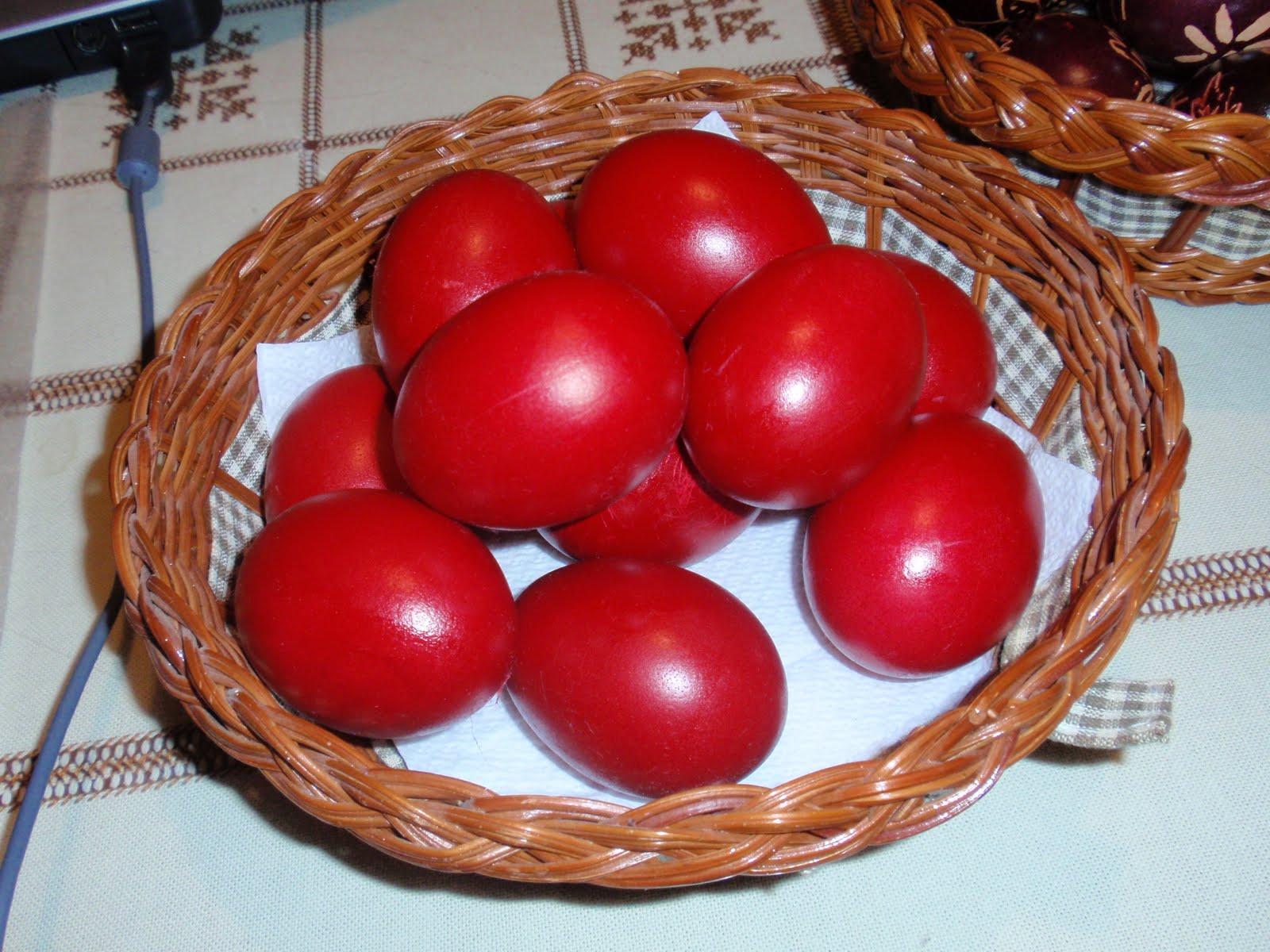 Τη Μεγάλη Παρασκευή το πρωί φτιάχνουμε τις φλαούνες
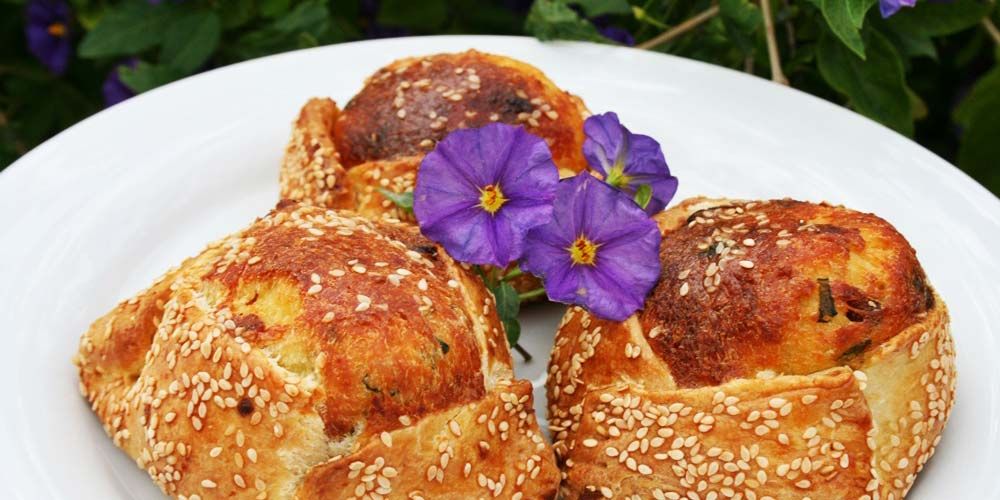 Τη Μεγάλη Παρασκευή το βράδυ πηγαίνουμε στον Επιτάφιο
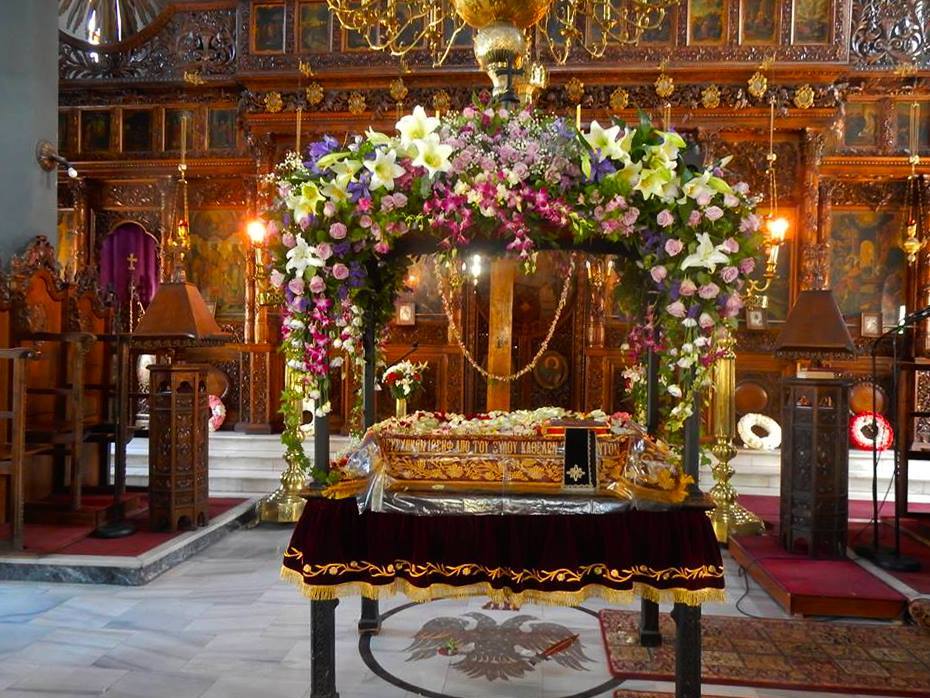 Το Μεγάλο Σάββατο το βράδυ πηγαίνουμε στην εκκλησία για την Ανάσταση
Στην εκκλησία παίρνουμε μαζί μας τις πασχαλινές λαμπάδες μας
Στις 12:00 τα μεσάνυχτα ο ιερέας ψάλλει το «Χριστός Ανέστη»
Ανάβουμε τις λαμπάδες μας με το Άγιο Φως
Ψάλλουμε όλοι μαζί το «Χριστός Ανέστη»
Στο σπίτι τρώμε σούπα αυγολέμονη
Την Κυριακή του Πάσχα ψήνουμε σούβλα
Και τσουγκρίζουμε κόκκινα αυγά
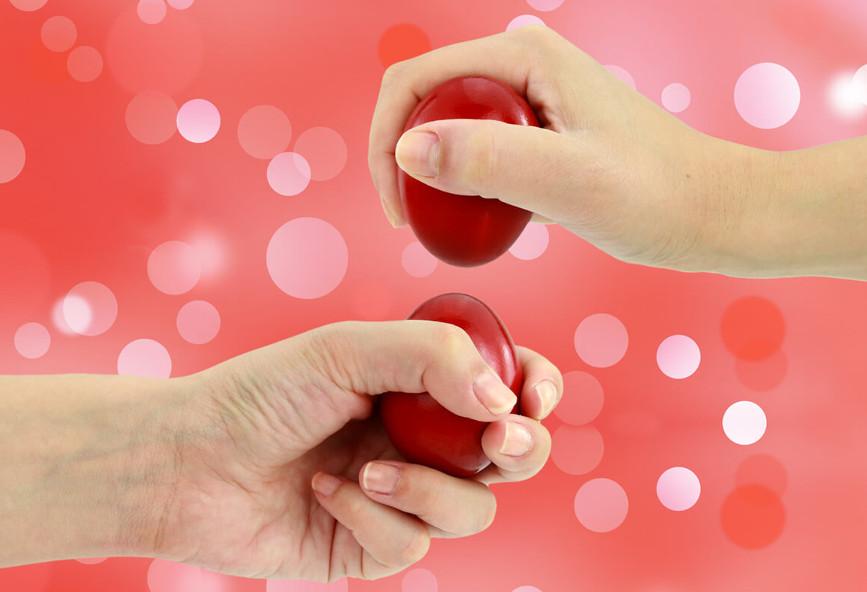 Οι δάσκαλοι του Ειδικού Σχολείου Λευκωσίας σας εύχονται Καλό Πάσχα